The Modernisation of the Public Services and Employment Relations
Ian Kessler, King’s College, London
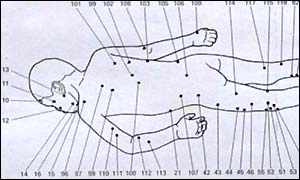 Lamming (2003): LB Brent Social Services
Recruitment Difficulties
Uncompetitive Salaries
Agency Staff
Poor Inductions
Supervision and Monitoring
Workload
New Labour: Modernising Government, Cabinet Office, 1999
Government matters. We all want it to deliver policies, programmes and services that will make us more healthy, more secure and better equipped to tackle the challenges we face. Government should improve the quality of our lives. Modernisation of government is vital if the government is to achieve this ambition.
David Cameron, Speech of Modern Public Service, Jan. 2011
I want one of the great achievements of this
Government to be the complete modernisation
of our public services
Questions
What is meant by ‘modern (public services)’?

How might the modern connect to employment relations?

How has this connection played itself out in practice?
Structure
A Traditional Approach

A ‘New’ Framework

The Framework in Action
A Traditional Approach
The Public Sector
Role of government
in delivering good 
& services
Ideological
Rational
BIG STATE
SMALL STATE
Directly funded& provided:
Public sector
Directly funded
Private sector
Independent sector
Neither directly
funded nor provided
Law making
Enforcement
Defence
Emergency
Welfare benefits
Education
Environment
Rail
Utilities
Housing
Health
Social Care
Others ?
UK Public Sector Employment (‘000)
The Public Sector Employer: Distinctive?
Public money
Essential services
Political imperatives
Distorted/opaque
    markets forces
Distinctive workforce
Profiles of Public and Private Sector Workers (Audit Commission, 2001)
Workers in the public sector
Workers in the private sector
Have more qualifications
44% have at least one degree or NVQ 5.
Are more likely to be female and work part time
63% are female /30% part time
Are more likely to be on fixed term/temp. contracts
More than 10% of such contracts
Are older
16% are aged 29 are below
27% 50+
Are more likely to be in a union
59% are union members
More the ethnically diverse
15.6% of ethnic minority workers are in health/social work
Have few qualifications
24% have at least one degree or NVQ5
Are less likely to be female and work part time
42% are female/23% work part time
Are less likely to be on fixed/term contracts
Under 6% on such contracts
Are younger
31% are aged 29 or below
21% 50+
Are less likely to belong to a union
19% trade union members
Less ethnically diverse
11.2 of whites in health and social work
The Public Sector Employer: Distinctive?
Public money

Essential services

Political imperatives

Distorted/opaque
labour market

Distinctive workforce
Sovereign





Model
A ‘New’ Framework
Definition of modern:

Relating to the present or recent times as opposed to the remote past (OED)
ER & Public Management
I945-79                     1979-97                     1997- 2010
Modern
16
Blair (2010)
Bureaucracies are run by people. People have interests. And whereas the market compels change, there is no similar compulsion in the public sector...I had worked out the crucial failure of the first term: the mistaken view that raising standards and performance could be separated from structural reform...I was now clear that public service reform need major structural change.
Framework in Action
New Labour Government
Work Relations
A (Laudable?) Experiment that Failed
How they tried
How they failed
Work Relations as a Key ER Domain
Job regulation relates to the social organisation associated with production processes, including the allocation of tasks and responsibilities, as well as the rules governing the determination of the terms and conditions of employment and their implementation. (Martin, 2003)
19
New Labour Modernization & Work Relations
New Labour
Modernization
Effectiveness
 Choice
 Voice
 Inclusive
 Joined up
Efficiency
 Prudent
 Consensual
 Accountable
 Targeted
Values
Network Governance
 Local Govt    (incl. Social Care/Education)
 Healthcare
 Civil Service
Diversity
(High-Low)
Control
(Tight-Loose)
Structure/
Management
Work Relations
 Professions
 Roles
 Ways of Working
 Actors
 Infrastructure
20
Professions: From Knave to Pawn?
TEACHER       SOCIAL WORKER       NURSE
Dilemma
Knave
Knight
Pawn
 Choice
 Voice
 Control
Tough
 Jurisdictions
 Capability not Status
 Diluted Authority
Love
 Reward
 Return to Core: Re-Modelling
 Deepen Professionalization
Outcomes
 Crisis of Identity
 Removed
 Neutered
21
Work Roles
Efficiency
Effectiveness
NEW ROLES
Recast
 Teaching Assistant
 HCA
 CSO
 Gateway Workers
Novel
 Support, Time & Recovery
 Emergency Care Practitioner
 Parent Support Advisor
 Community Development Worker
Outcomes?
22
New Ways of Working
Community Engagement
 Outreach
 Crisis Resolution
 Family-Nurse Practitioner
 Integration
 Every Child Matters
 Team Work
 Multi disciplinary
 Cross Agency
 Efficiency
 Lean Production
 Outsourcing
23
New Actors: Service Users
CHOICE        VOICE     CONTROL
User Driven Services
Co-Design
Co-Production
Co-Supervision
Users as:
 Employer
 Worker
 Partner
?
?
24
Supportive Infrastructure
New Professions
New Roles
New Ways of
Working
New Actors
INFRASTRUCTURE
Planning
 Demand/Supply
 Sector skills    agreement
 Training
 Accreditation
Regulation
 Safety
 Registration
Capabilities
 Formal
 Flexible
 Generic
 Transferable
25
ER & Public Management
26
Summary
What is meant by ‘modern (public services)?

Of the time
Different times

How might the modern connect to employment relations?

Interface between ER/PM
Closer links between disciplines

How has this connection played itself out in practice?

- New Labour and Work Relations: A Failed Experiment?